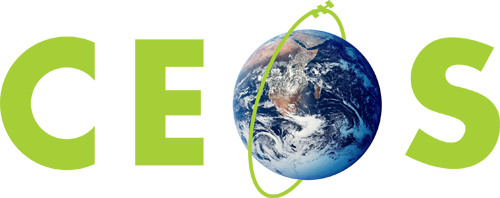 Committee on Earth Observation Satellites
Ad hoc Team Continuity Discussions and Decisions
Steven Hosford
CEOS Executive Officer
CEOS Plenary 2018
Agenda Item 6.9
Brussels, Belgium
17th – 18th October 2018
Overview
Space Data Coordination Group for GFOI (Agenda Item 6.8)
Ad Hoc Working Group on GEOGLAM (Agenda Item 6.8)

Sustainable Development Goals – Ad Hoc Team (Agenda Item 6.5)

Future Data Access and Analysis Architectures - Ad Hoc Team (Agenda Item 5.1)
2
Space Data Coordination Group for GFOI
& Ad Hoc Working Group on GEOGLAM
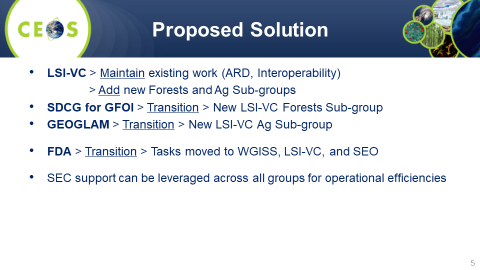 3
Space Data Coordination Group for GFOI
& Ad Hoc Working Group on GEOGLAM
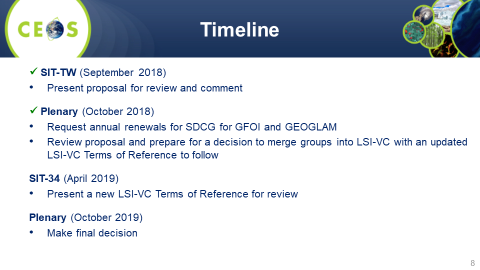 Decision for Plenary:  Renew AHT mandate for SDCG for GFOI and GEOGLAM Ad-Hoc group for 1 year
4
Sustainable Development Goals
Ad Hoc Team
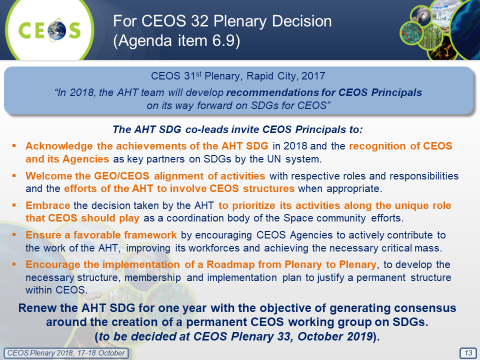 5
Future Data Architectures
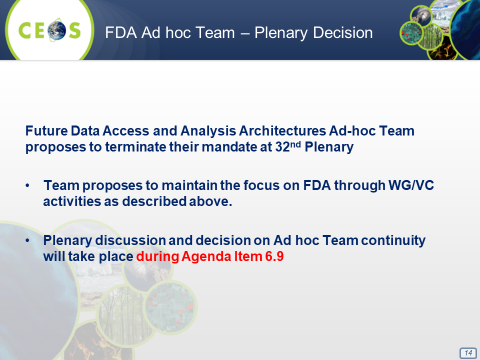 6